Cyrus McCormick -- International Harvester
Cyrus McCormick -- International Harvester
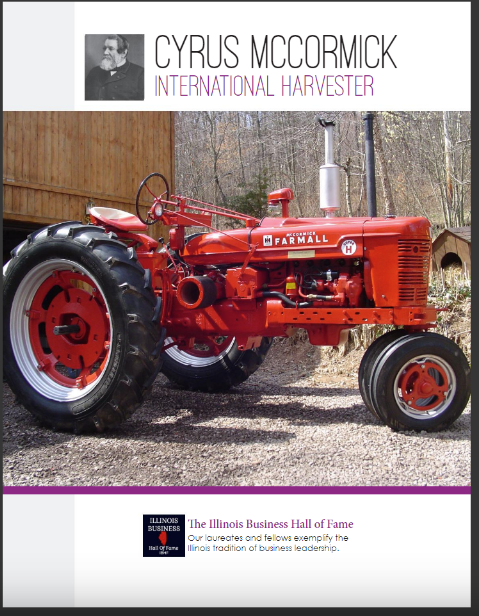 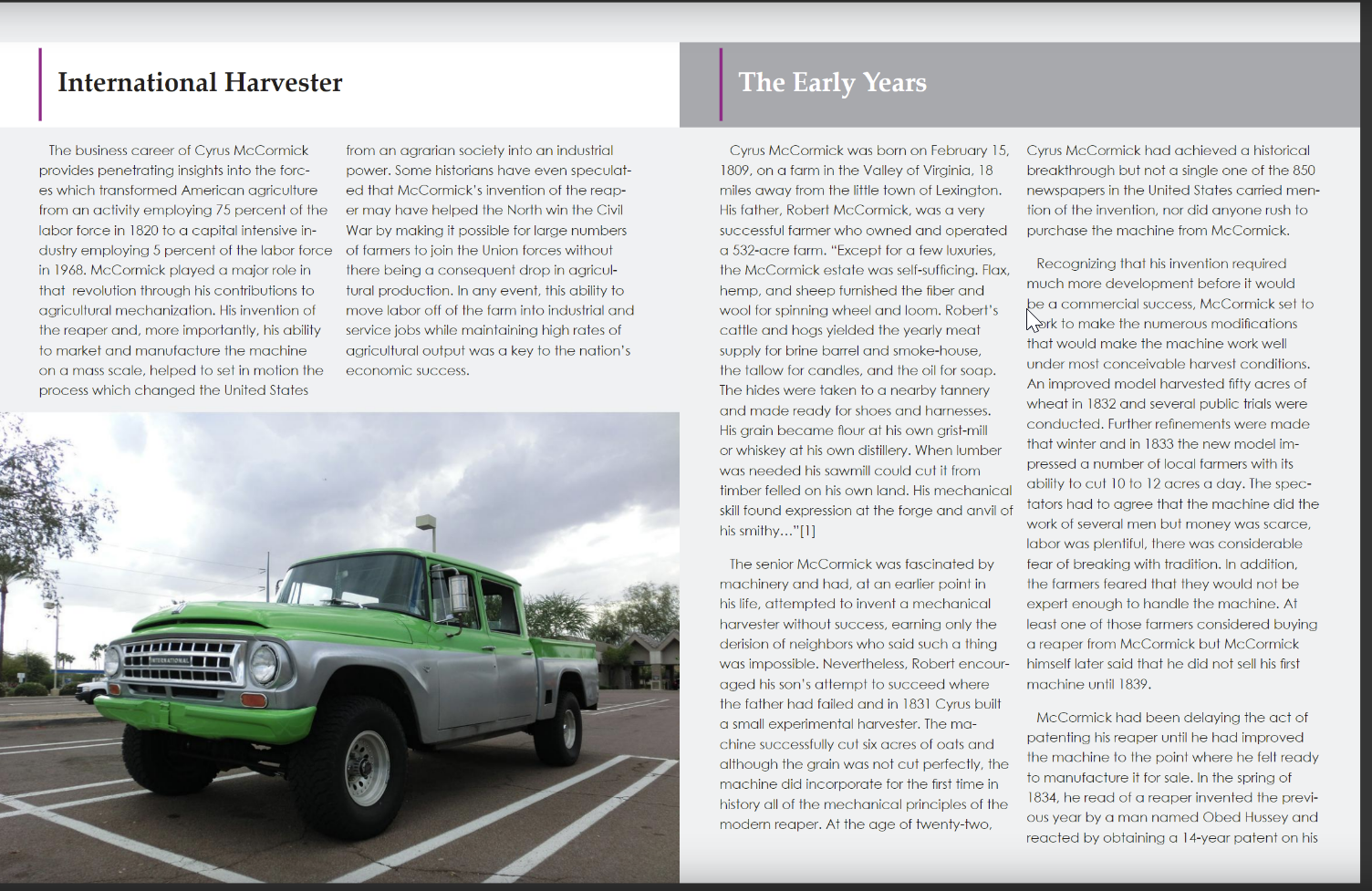 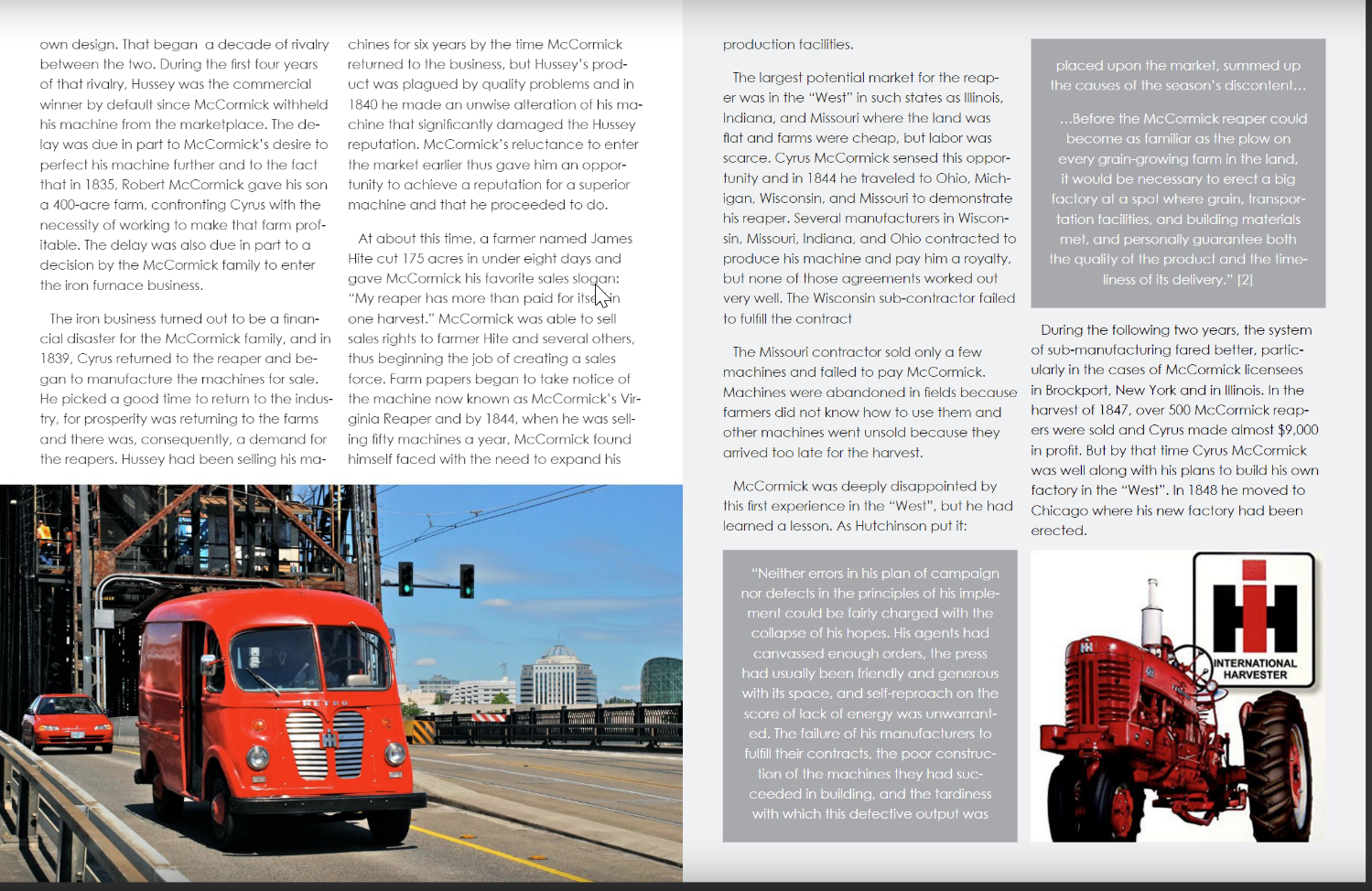 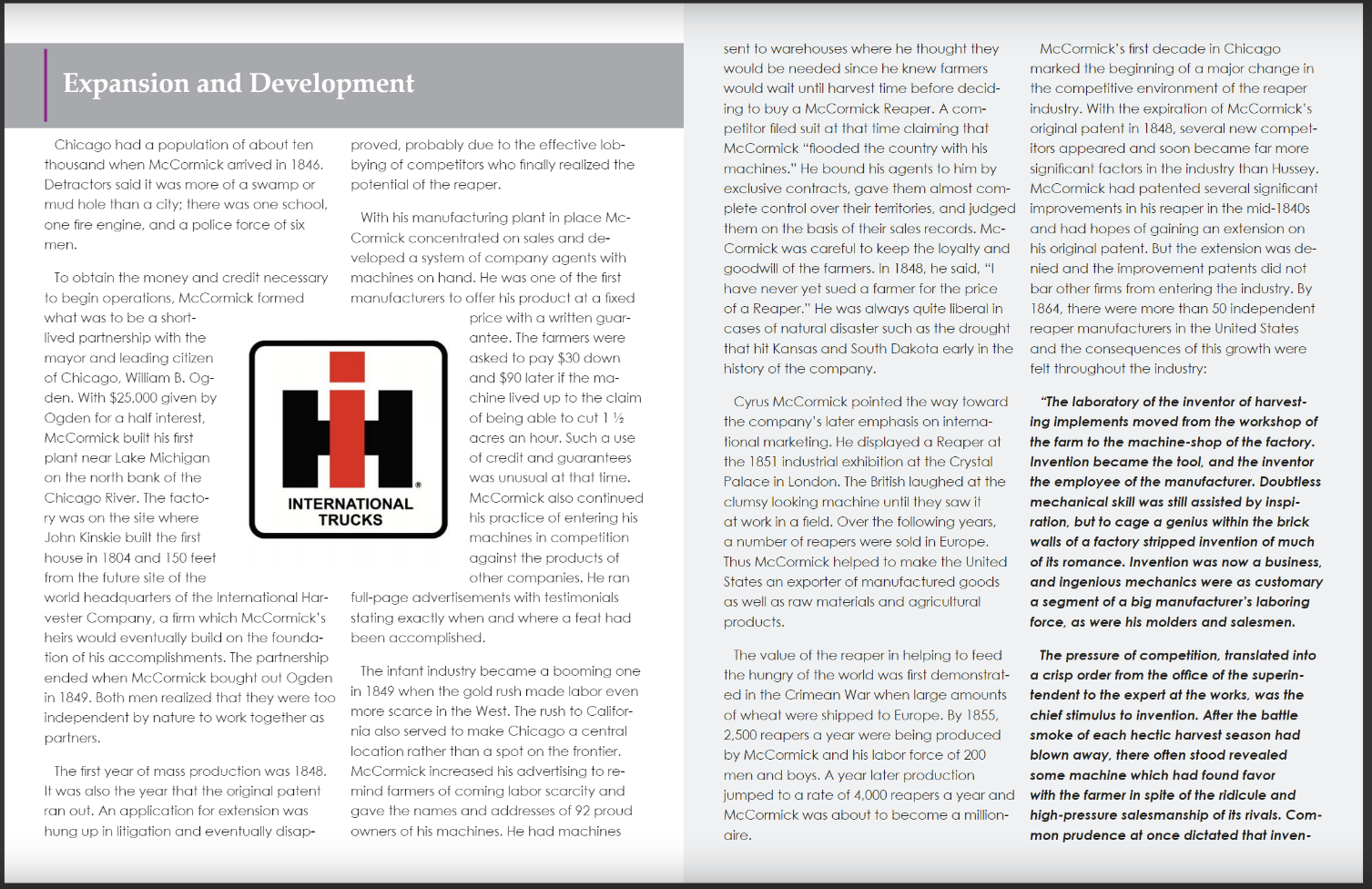 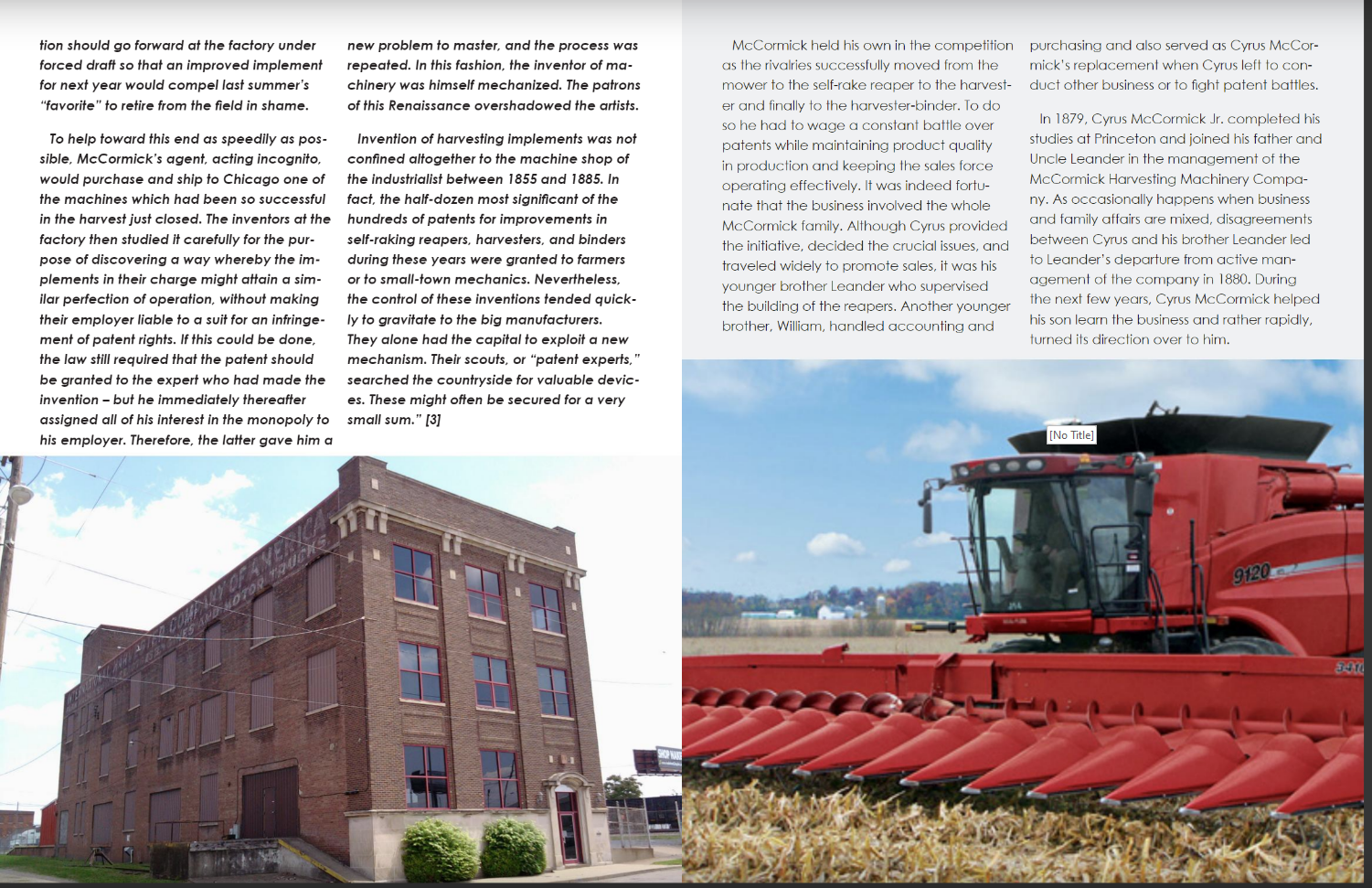 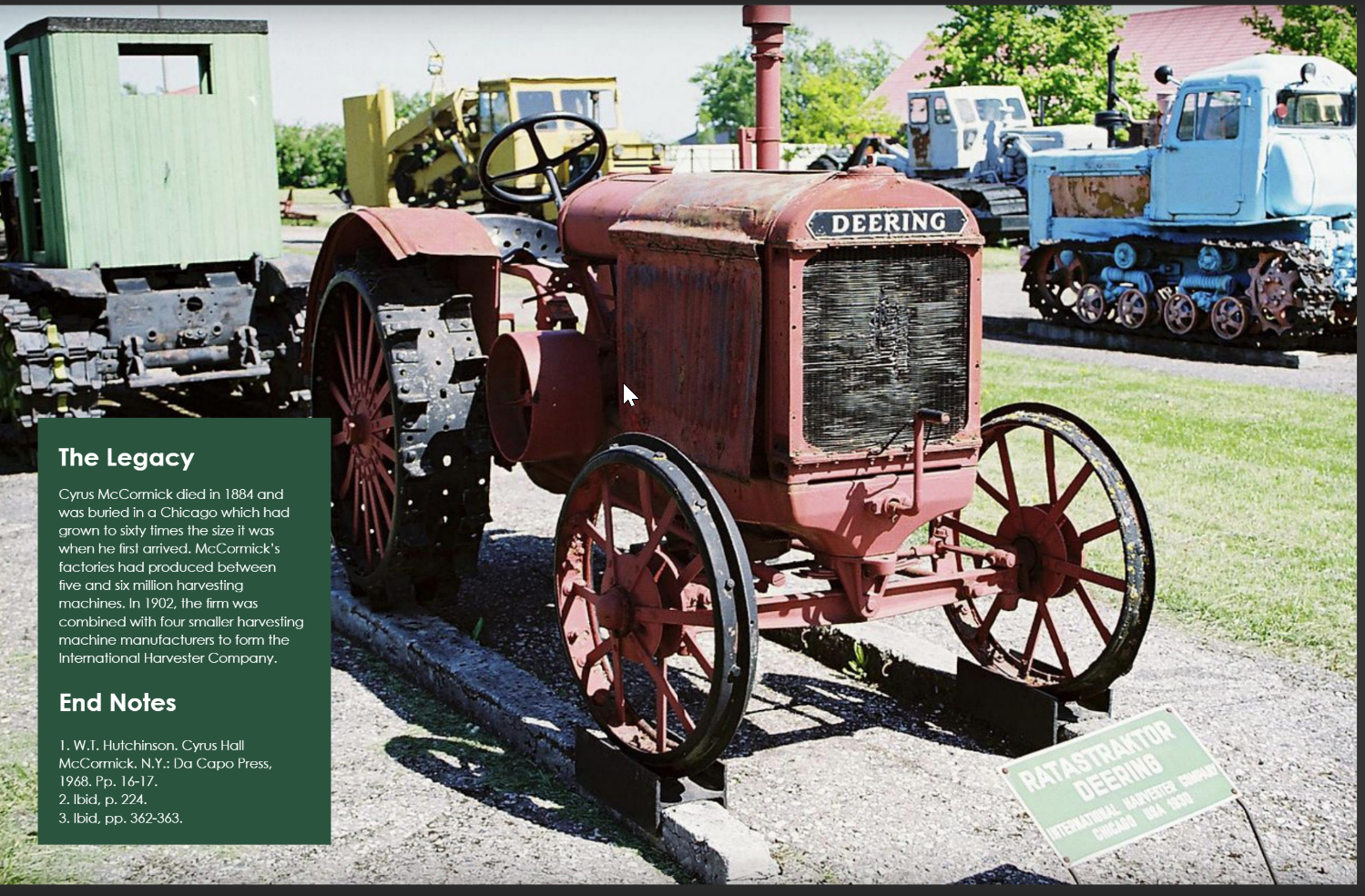 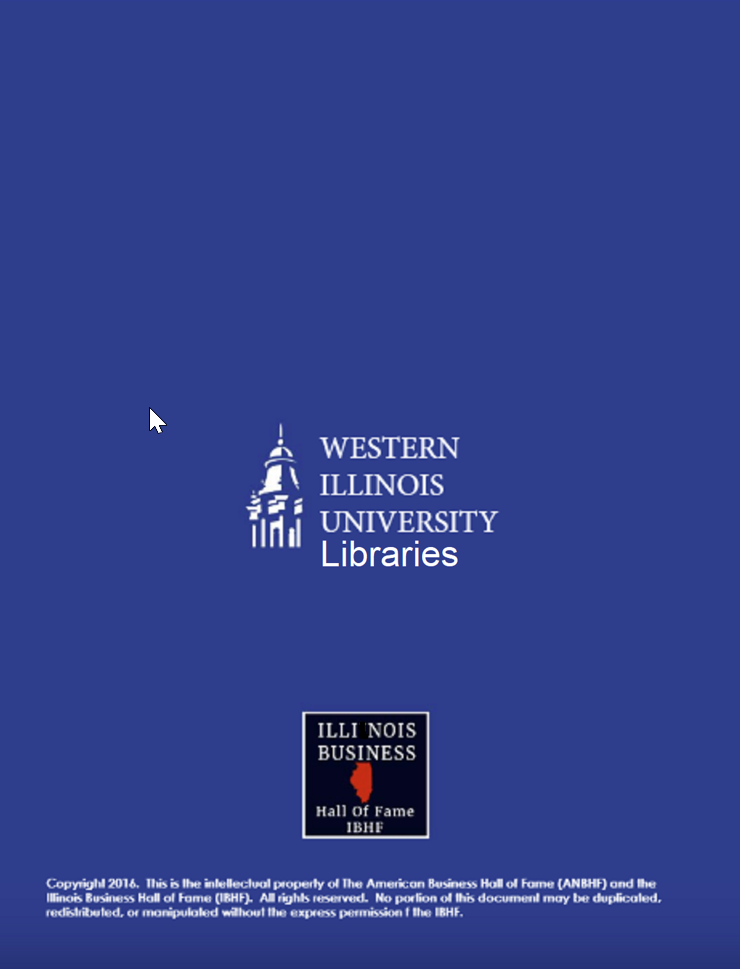